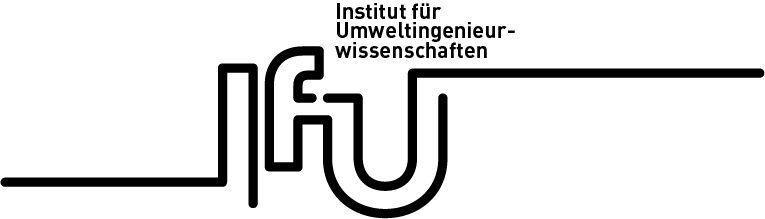 Titel: max. 2 Linien lang
(leer bei kurzen Titeln, evtl. Untertitel)

Projektarbeit Basisjahr: “Namen”
Betreuer*in: 
Leitung: Daniel Braun
1 Introduction
4 Results and Discussion
Für nützliche Tipps die Notizen anschauen!
This is a dummy text. Far far away, behind the word mountains, far from the countries Vokalia and Consonantia, there live the blind texts. Separated they live in Bookmarksgrove right at the coast of the Semantics, a large language ocean.
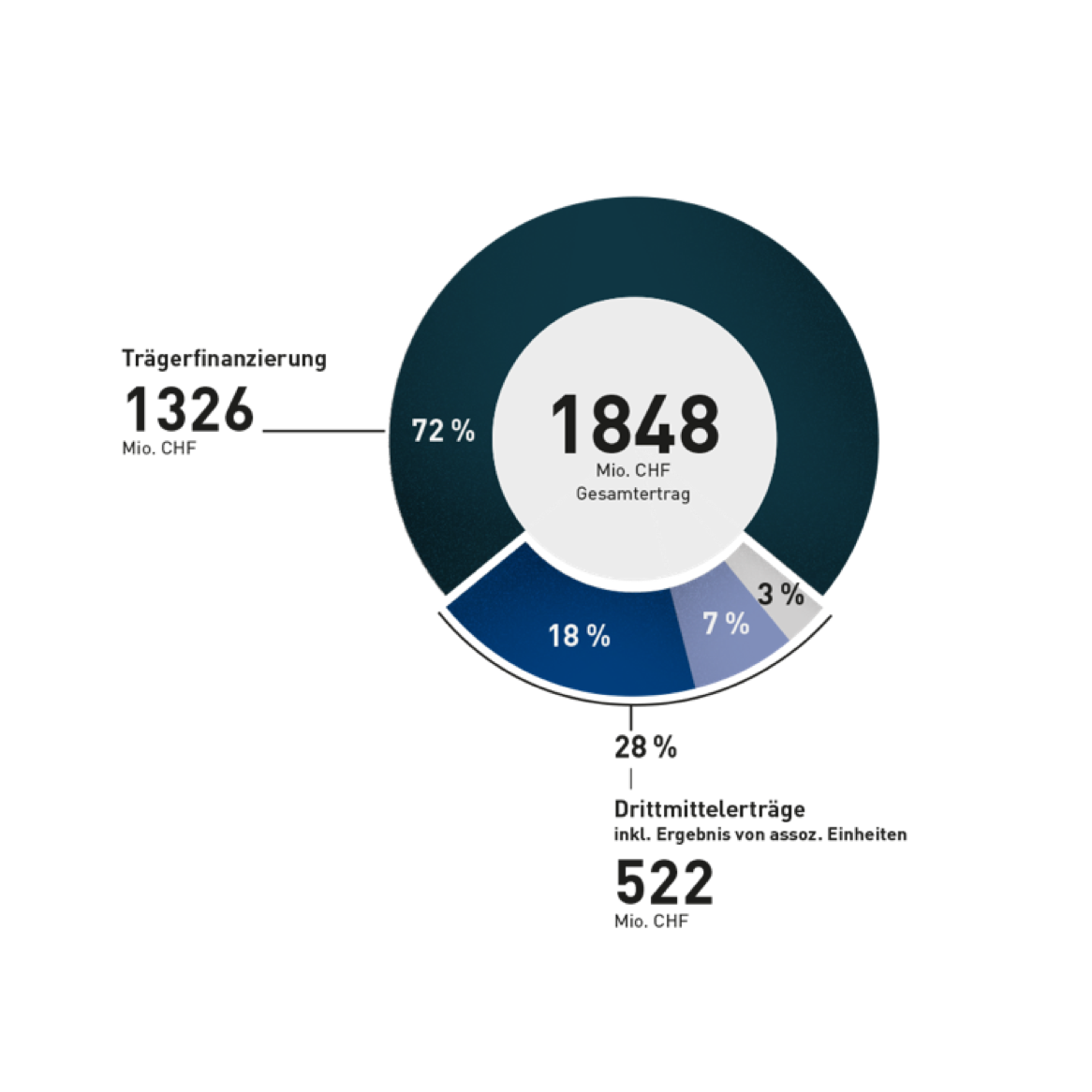 2 Method Overview
This is a dummy text. Far far away, behind the word mountains, far from the countries Vokalia and Consonantia.
Separated they live in Bookmarksgrove right at the coast of the Semantics, a large language ocean. A small river named Duden flows by their place and supplies it with the necessary.
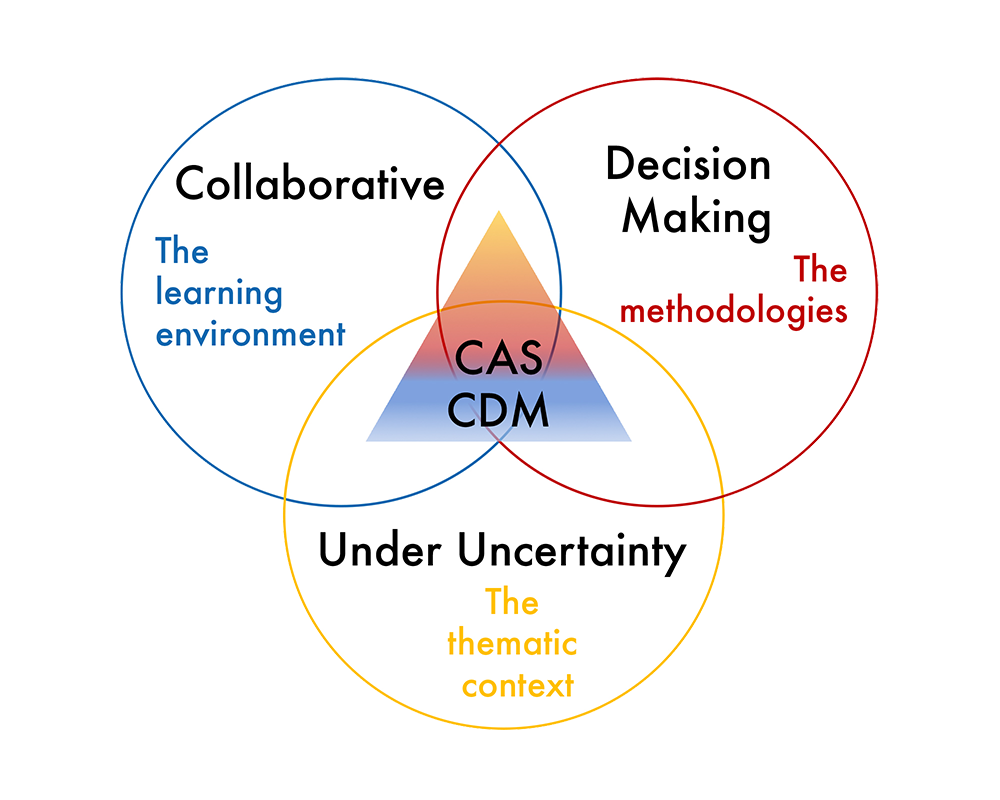 Infotext. Lorem ipsum dolor sit amet, consectetur adipiscing elit, sed do eiusmod tempor incididunt ut labore et dolore magna aliqua. Ut enim ad minim veniam, quis nostrud exercitation ullamco laboris nisi ut aliquip exter.
5 Conclusion
This is a dummy text. Far far away, behind the word mountains, far from the countries Vokalia and Consonantia. 
There live the blind texts. Separated they live in Bookmarksgrove right at the coast of the Semantics, a large language ocean. 
Separated they live in Bookmarksgrove right at the coast. 
This is a dummy text. Far far away, behind the word mountains.
Infotext. Lorem ipsum dolor sit amet, consectetur adipiscing elit, sed do eiusmod tempor incididunt ut labore et dolore magna aliqua. Ut enim ad minim veniam, quis nostrud exercitation ullamco laboris nisi ut aliquip exter.
3 Materials
This is a dummy text. Far far away, behind the word mountains, far from the countries Vokalia and Consonantia. 
A small river named Duden flows by their place and supplies it with the necessary regelialia. It is a paradisematic country.
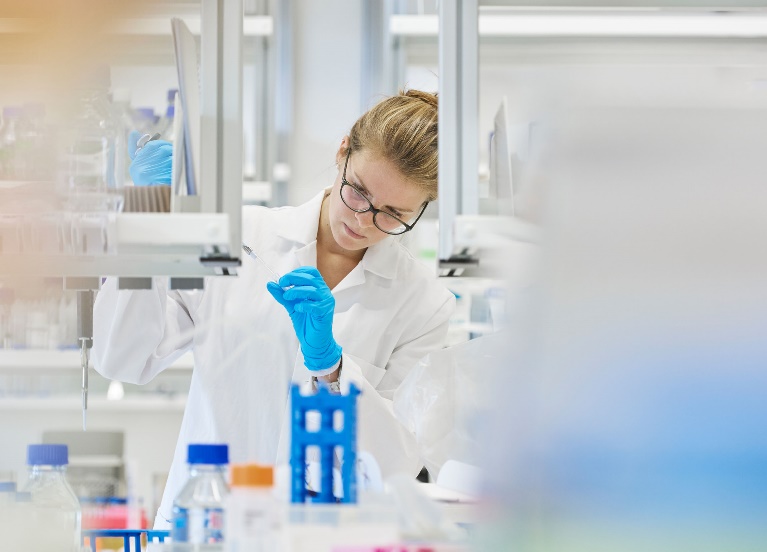 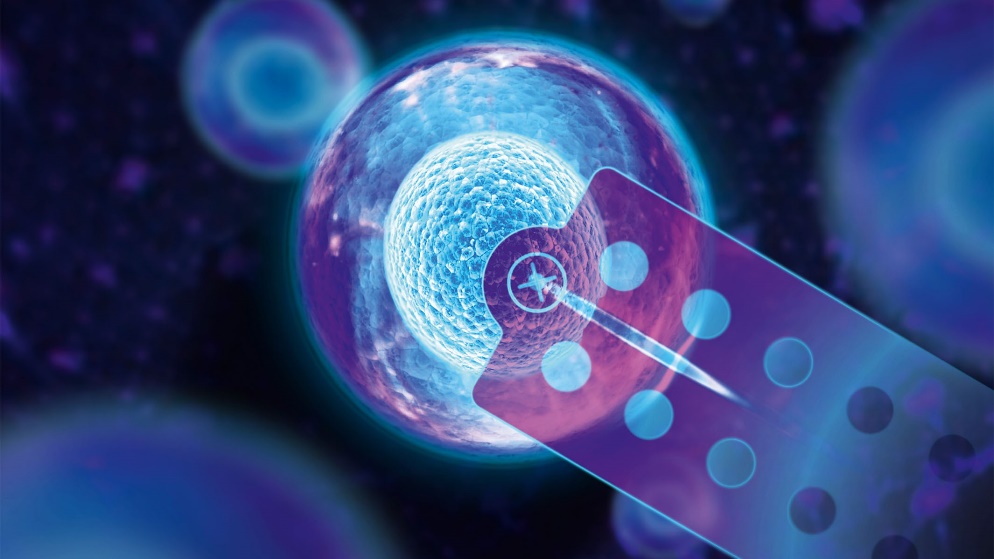 References
This is a dummy text. Far far away, behind the word mountains, far from the countries Vokalia and Consonantia, there live the blind texts. 
Separated they live in Bookmarksgrove right at the coast of the Semantics, a large language ocean.
A small river named Duden flows by their place and supplies it with the necessary regelialia.
It is a paradisematic country, in which roasted parts of sentences fly into your mouth.
[Speaker Notes: Einige Tipps zur Gestaltung Eures Posters:

Setzt im Titelbalken Euren Namen und den Titel der Arbeit ein.
Ihr dürft alle vorgegebenen ETH-Farbschemen im Design Menu verwenden mit ausgefülltem Hintergrund oder weiss. 
Achtet auch darauf, dass die Elemente im Kopfbalken nicht verrutschen.
Damit nicht unbeabsichtigt die Kopfbalken verändert oder gelöscht werden, empfiehlt es sich dringend, alle Texte in Text-Boxen zu schreiben (dies geht auch ohne Farbe und Rand). Damit habt Ihr auch die Möglichkeit, die Texte frei zu verschieben.
Schaut Euch unbedingt unsere Hinweise zur Gestaltung von Postern an, bevor Ihr mit dem Aufbau des Posters beginnt.
In PowerPoint kann man mit Führungslinien arbeiten, an denen man Objekte exakt ausrichten kann. Diese Funktion schaltet man wie folgt ein: Rechtsklick -> Raster und Führungslinien… -> „Zeichnungslinien auf dem Bildschirm anzeigen“. Mit der Maus kann man diese Linien beliebig  verschieben und wenn man gleichzeitig Ctrl gedrückt hält, wird eine zusätzliche Linie eingefügt.
Die Farben werden beim Ausdrucken leicht verändert (heller / dunkler, Farbton). Achtet auf genügend Kontraste. Es empfiehlt sich zudem, das Poster als Test zuerst auf A4 oder A3 auszudrucken.
Kontrolliert in der Druckvorschau, ob Ihr nirgends über den Rand hinaus geschrieben habt.

Vorgehen, falls Poster mit Power-Point erstellt wird:
1. Vektorgraphiken mit Bildbearbeitungsprogramm in .png umwandeln
                - Auflösung gross genug für ansehnliche Grafiken
                - Auflösung klein genug, um technische Leistungsprobleme zu vermeiden (Poster max. 10 MB)
2. Graphiken in PowerPoint einfügen. Um Kompressionsverluste zu vermeiden, ist folgende Einstellung vorzunehmen:
                - Options - Advanced - Image Size and Quality - Do not compress images in file]
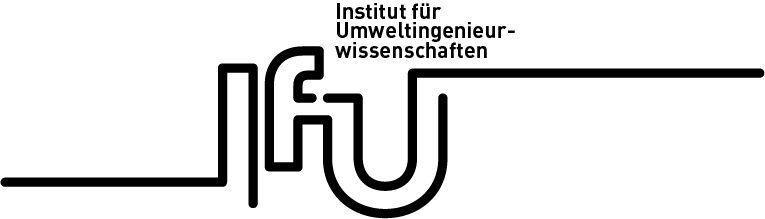 Titel: max. 2 Linien lang
(leer bei kurzen Titeln, evtl. Untertitel)

Projektarbeit Basisjahr: “Namen”
Betreuer*in: 
Leitung: Daniel Braun
1 Introduction
4 Results and Discussion
This is a dummy text. Far far away, behind the word mountains, far from the countries Vokalia and Consonantia, there live the blind texts. Separated they live in Bookmarksgrove right at the coast of the Semantics, a large language ocean.
Für nützliche Tipps die Notizen anschauen!
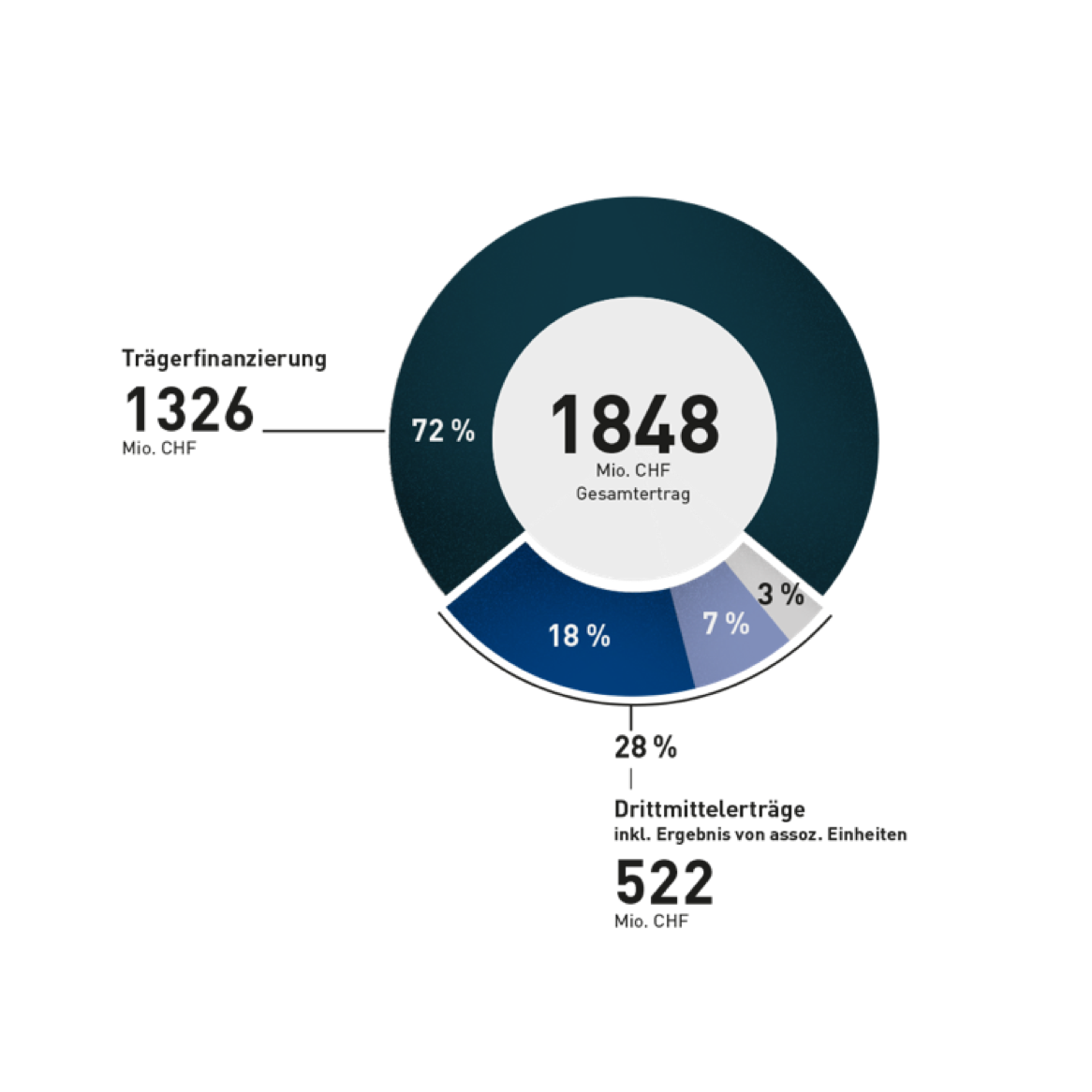 2 Method Overview
This is a dummy text. Far far away, behind the word mountains, far from the countries Vokalia and Consonantia, there live. 
Separated they live in Bookmarksgrove right at the coast of the Semantics, a large language ocean. A small river named Duden flows by their place and supplies it with the.
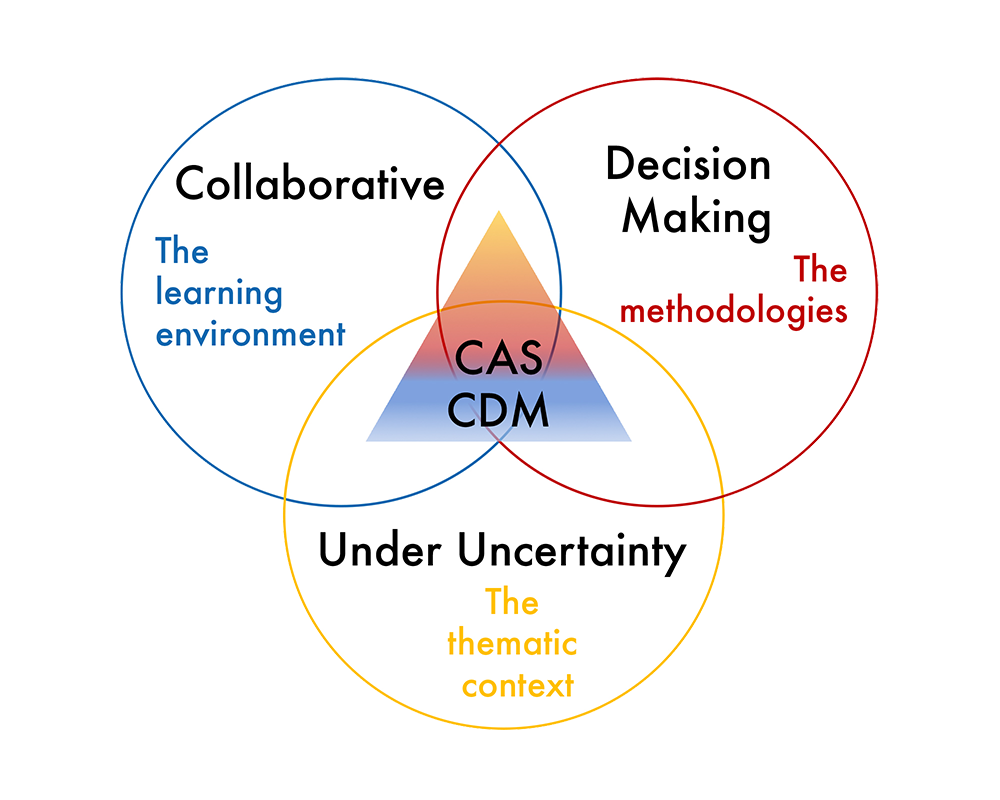 Infotext. Lorem ipsum dolor sit amet, consectetur adipiscing elit, sed do eiusmod tempor incididunt ut labore et dolore magna aliqua. Ut enim ad minim veniam, quis nostrud exercitation ullamco laboris nisi ut aliquip.
5 Conclusion
This is a dummy text. Far far away, behind the word mountains, far from the countries Vokalia and Consonantia. 
There live the blind texts. Separated they live in Bookmarksgrove right at the coast of the Semantics.
Separated they live in Bookmarksgrove right at the coast. 
This is a dummy text. Far far away, behind the word mountains.
Separated they live in Bookmarksgrove right at the coast.
Infotext. Lorem ipsum dolor sit amet, consectetur adipiscing elit, sed do eiusmod tempor incididunt ut labore et dolore magna aliqua. Ut enim ad minim veniam, quis nostrud exercitation ullamco laboris nisi ut aliquip.
3 Materials
This is a dummy text. Far far away, behind the word mountains, far from the countries Vokalia and Consonantia. 
A small river named Duden flows by their place and supplies it with the necessary regelialia. It is a paradisematic country.
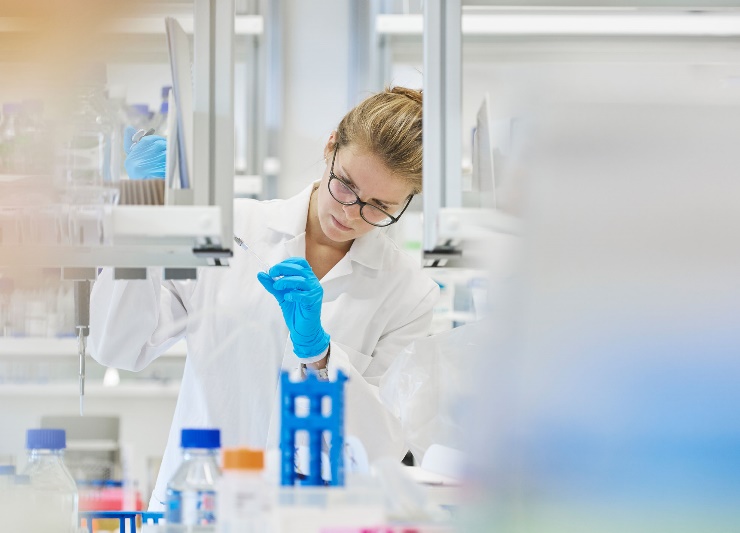 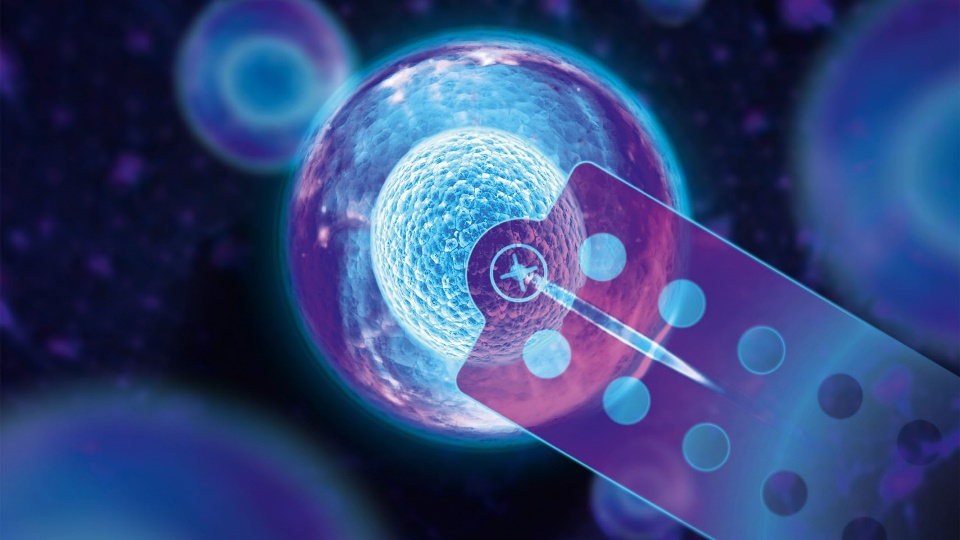 References
This is a dummy text. Far far away, behind the word mountains, far from the countries Vokalia and Consonantia, there live the blind texts. 
Separated they live in Bookmarksgrove right at the coast of the Semantics, a large language ocean.
A small river named Duden flows by their place and supplies it with the necessary regelialia.
It is a paradisematic country, in which roasted parts of sentences fly into your mouth.
[Speaker Notes: Einige Tipps zur Gestaltung Eures Posters:

Setzt im Titelbalken Euren Namen und den Titel der Arbeit ein.
Ihr dürft alle vorgegebenen ETH-Farbschemen im Design Menu verwenden mit ausgefülltem Hintergrund oder weiss. 
Achtet auch darauf, dass die Elemente im Kopfbalken nicht verrutschen.
Damit nicht unbeabsichtigt die Kopfbalken verändert oder gelöscht werden, empfiehlt es sich dringend, alle Texte in Text-Boxen zu schreiben (dies geht auch ohne Farbe und Rand). Damit habt Ihr auch die Möglichkeit, die Texte frei zu verschieben.
Schaut Euch unbedingt unsere Hinweise zur Gestaltung von Postern an, bevor Ihr mit dem Aufbau des Posters beginnt.
In PowerPoint kann man mit Führungslinien arbeiten, an denen man Objekte exakt ausrichten kann. Diese Funktion schaltet man wie folgt ein: Rechtsklick -> Raster und Führungslinien… -> „Zeichnungslinien auf dem Bildschirm anzeigen“. Mit der Maus kann man diese Linien beliebig  verschieben und wenn man gleichzeitig Ctrl gedrückt hält, wird eine zusätzliche Linie eingefügt.
Die Farben werden beim Ausdrucken leicht verändert (heller / dunkler, Farbton). Achtet auf genügend Kontraste. Es empfiehlt sich zudem, das Poster als Test zuerst auf A4 oder A3 auszudrucken.
Kontrolliert in der Druckvorschau, ob Ihr nirgends über den Rand hinaus geschrieben habt.

Vorgehen, falls Poster mit Power-Point erstellt wird:
1. Vektorgraphiken mit Bildbearbeitungsprogramm in .png umwandeln
                - Auflösung gross genug für ansehnliche Grafiken
                - Auflösung klein genug, um technische Leistungsprobleme zu vermeiden (Poster max. 10 MB)
2. Graphiken in PowerPoint einfügen. Um Kompressionsverluste zu vermeiden, ist folgende Einstellung vorzunehmen:
                - Options - Advanced - Image Size and Quality - Do not compress images in file]